LA CREACION
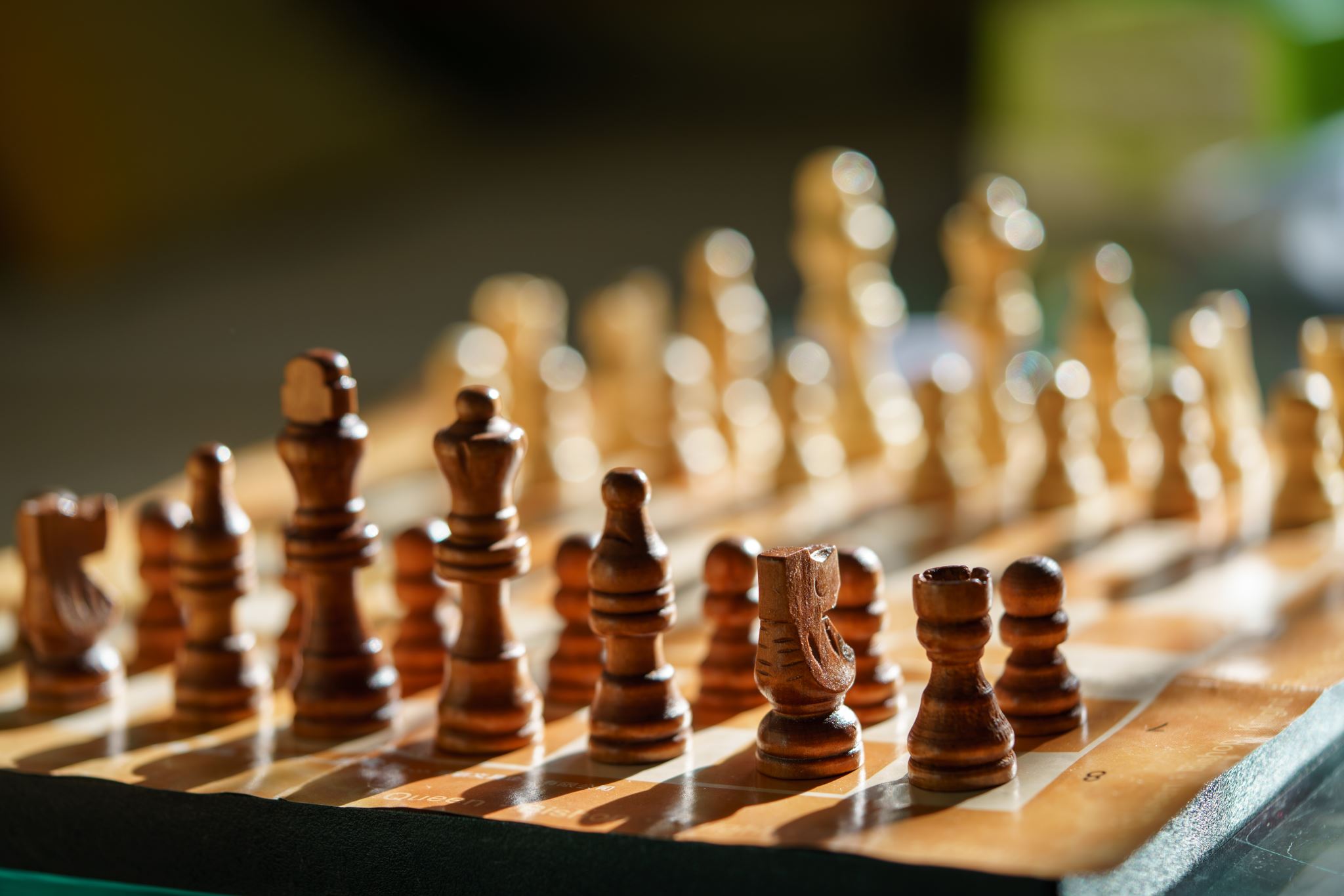 AJEDREZ EN CASA
ACTIVIDADES
Canciones. El tablero/ El ajedrez
Seriación
Presentación de las piezas del ajedrez.
Colorear las piezas del ajedrez
Fuga de piezas
Busquemos filas, columnas y diagonales
Columnas, filas y diagonales
Hoy es miércoles 18 de agosto de 2021
Imitando con el cuerpo, Filas, columnas y diagonales
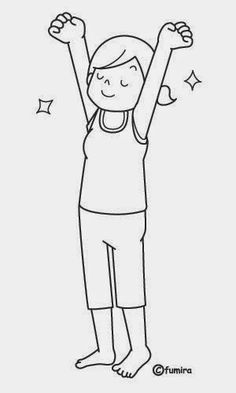 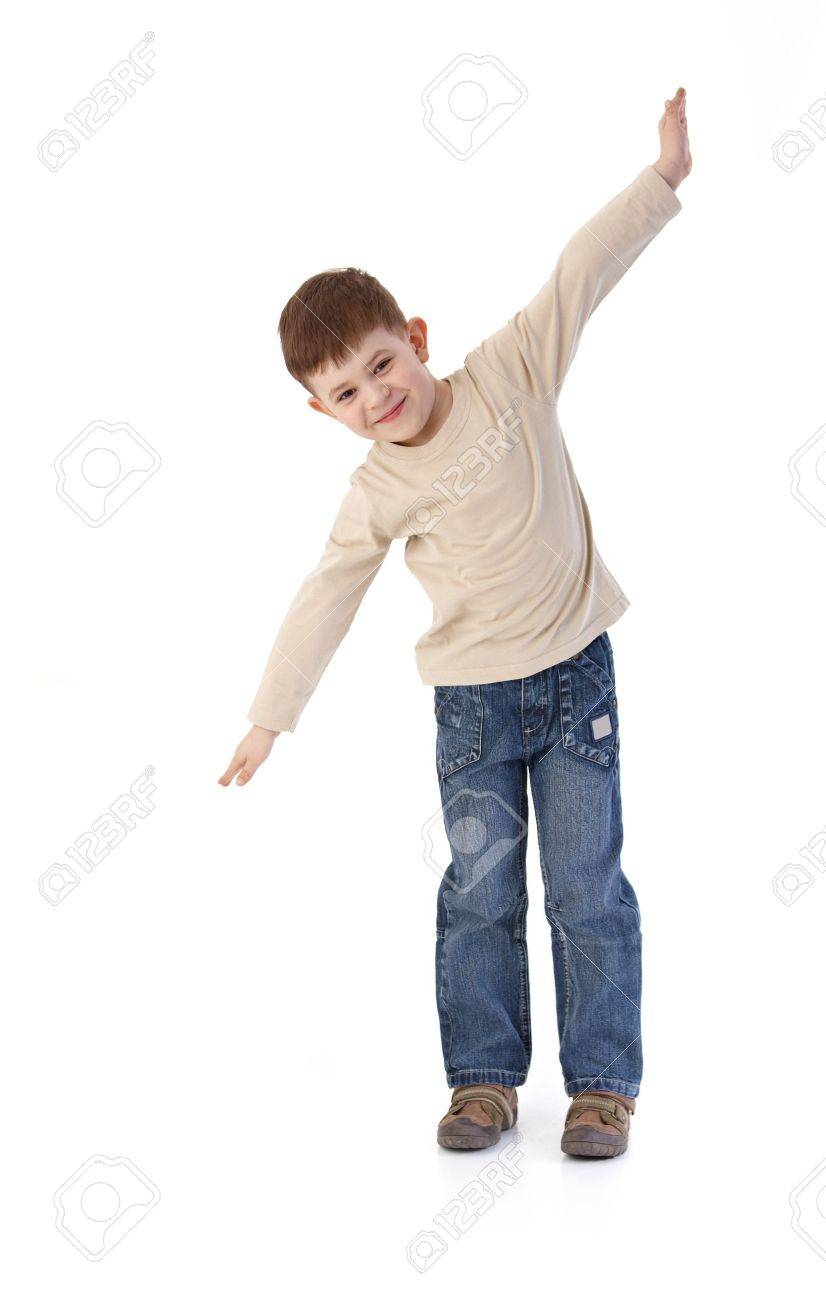 Busquemos filas, columnas y diagonales
Las piezas del ajedrez
TAREA: Colorear las piezas del ajedrez y escribe sus nombres